Analisis Resiko Kesehatan Lingkungan dan Contoh Studi Kasus
Devi Kurnia Sari, S.T., M.Eng.
Studi Kasus
Studi kasus dilakukan di Kecamatan Bilato Kabupaten Gorontalo, pada Bulan Juli–Agustus 2020. 
Jenis penelitian termasuk dalam penelitian observasional dengan rancangan cross-sectional, yaitu pengukuran dan pengumpulan data tentang kandungan merkuri pada ikan kakap merah dan gangguan fungsi kognitif masyarakat dilakukan dalam waktu yang bersamaan (sekaligus) pada suatu saat (point time approach). 
Selanjutnya, untuk menilai sejauh mana pajanan merkuri terhadap risiko kesehatan, maka digunakan pendekatan Analisis Risiko Kesehatan Lingkungan (ARKL). Populasi dalam penelitian ini terdiri dari populasi lingkungan dan manusia. Populasi lingkungan, yaitu seluruh ikan kakap merah yang hidup dan mencari makan di perairan Kecamatan Bilato Kabupaten Gorontalo. Sementara itu, populasi manusia adalah seluruh pembeli.
Sampel dalam penelitian ini juga dibedakan atas sampel lingkungan dan sampel manusia. 
Sampel lingkungan, yaitu ikan kakap merah yang dijual di Pasar Tradisional Bilato. 
Sampel manusia (responden) sebanyak 100 orang yang ditentukan menggunakan rumus Lameshow dengan jumlah populasi tidak diketahui atau tidak terhingga. 
Sampel tersebut kemudian didistribusi masingmasing 10 orang pada 10 desa yang ada di Kecamatan Bilato, yakni Totopo, Bilato, Ilomata, Taula'a, Juriya, Pelehu Bumela, Lamahu, Musyawarah, dan Suka Damai.
 Teknik pengambilan sampelnya meng-gunakan purposive sampling dengan kriteria inklusi telah bermukim di lokasi penelitian minimal 5 tahun dan bersedia menjadi responden. 
Sementara itu, kriteria ekslusinya adalah memiliki riwayat cedera kepala dan penyakit saraf, sedang dalam kondisi kesehatan yang kurang baik berdasarkan pengakuan dan gejala yang diamati, dan sedang mengonsumsi suplemen dan obat-obatan. Data kandungan merkuri pada ikan kakap merah diperoleh melalui hasil pemeriksaan laboratorium di UPTD BPPMHP Provinsi Gorontalo. Data responden dikumpulkan menggunakan metode wawancara dengan bantuan kuesioner.
Hasil Temuan 1. Karakteristik Responden Responden dalam studi ini berjumlah 100 orang, yang terdiri dari 19 orang (19.0%) laki-laki dan 81 orang (81.0%) perempuan. 
Responden paling banyak berumur ≤ 40 sebanyak 54 (54.0%), berpendidikan tamat SD 46 orang (46.0%), dan bekerja sebagai ibu rumah tangga sebanyak 63 orang (63.0%). 
Responden dalam penelitian ini yang mengonsumsi ikan kakap merah sebanyak 68 orang (68.0%) dan dari jumlah tersebut responden yang mengalami gangguan fungsi kognitif sebanyak 92 orang (92.0%).
Analisis Risiko Kesehatan Lingkungan 
Identifikasi Bahaya Identifikasi bahaya 
merupakan tahapan pertama dalam proses analisis risiko kesehatan lingkungan (ARKL) yang dilakukan untuk mengidentifikasi jenis dan sifat yang dimiliki agen untuk menyebabkan efek yang merugikan terhadap organisme, sistem, atau (sub) populasi (IPCS, 2004).
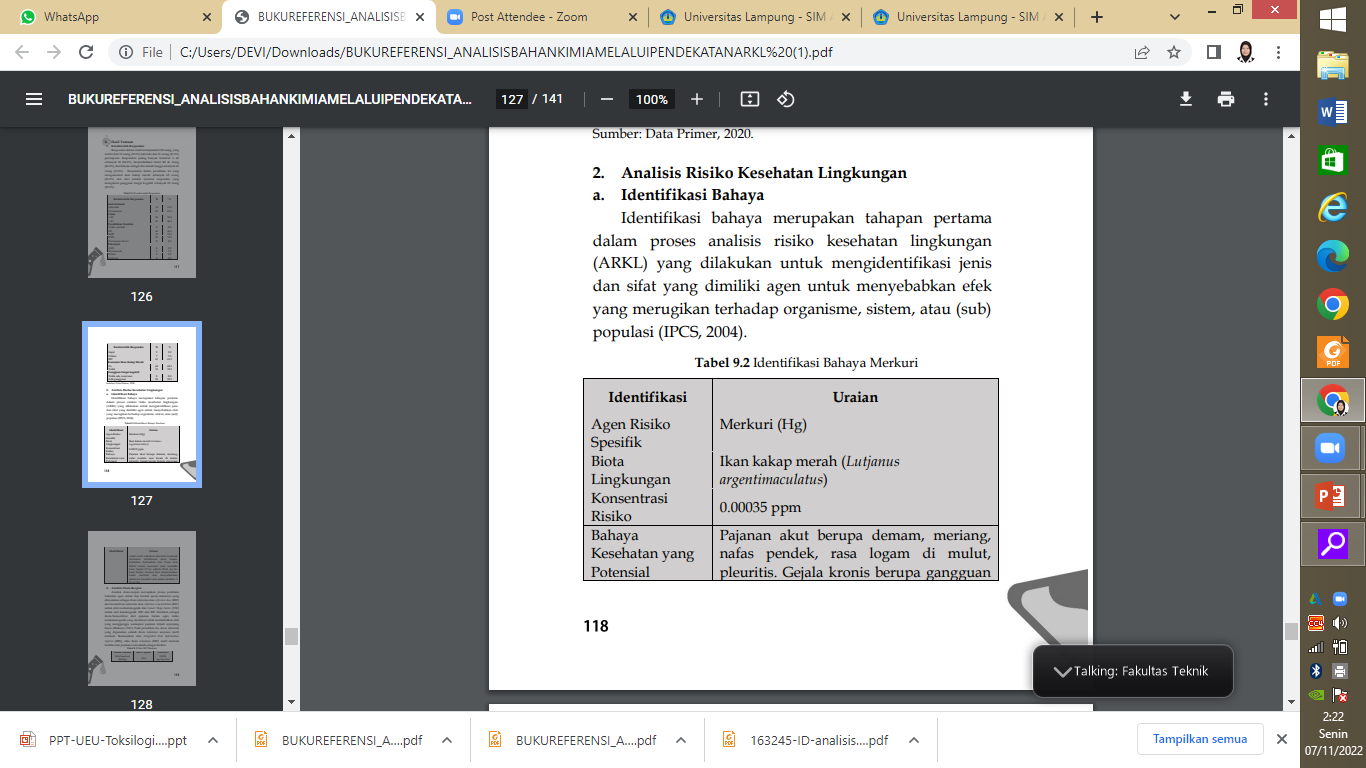 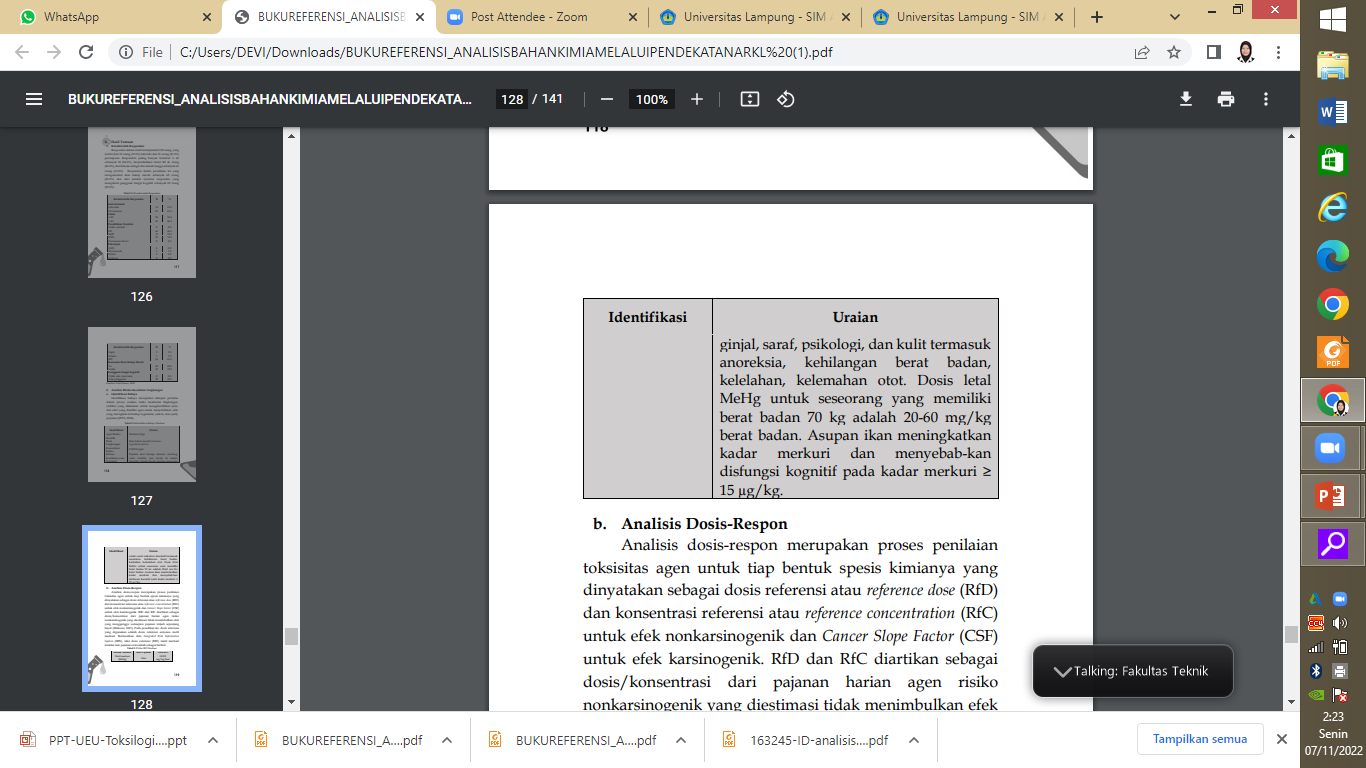 B. Analisis Dosis-Respon
Analisis dosis-respon merupakan proses penilaian toksisitas agen untuk tiap bentuk spesis kimianya yang dinyatakan sebagai dosis referensi atau reference dose (RfD) dan konsentrasi referensi atau reference concentration (RfC) untuk efek nonkarsinogenik dan Cancer Slope Factor (CSF) untuk efek karsinogenik. 
RfD dan RfC diartikan sebagai dosis/konsentrasi dari pajanan harian agen risiko nonkarsinogenik yang diestimasi tidak menimbulkan efek yang mengganggu walaupun pajanan terjadi sepanjang hayat (Mukono, 2011). 
Pada penelitian ini, dosis referensi yang digunakan adalah dosis referensi senyawa metil merkuri. Berdasarkan data Integrated Risk Information System (IRIS), nilai dosis referensi (RfD) metil merkuri melalui rute pajanan oral adalah sebagai berikut.
Analisis Dosis Respon dalam Penelitian:
Nilai RfD Merkuri Bentuk Merkuri Rute Pajanan Nilai RfD Metil merkuri (MeHg) Oral 0,0001 mg/kg/hari
Analisis Pemajanan 
Analisis pemajanan merupakan tahapan ARKL yang menilai pajanan dari agen kimia dan turunannya terhadap organisme, sistem, dan (sub) populasi dengan mengenali jalur-jalur pajanan dan jumlah asupan yang diterima individu dalam populasi berisiko (IPCS, 2004). 
Analisis pemajanan dilakukan dengan menghitung intake atau asupan dari agen risiko. 
Rumus perhitungan yang digunakan dalam mengukur intake nonkarsinogenik pada jalur pajanan oral/ingesti adalah menggunakan persamaan Louvar & Louvar (1998, dalam Kemenkes, 2012) adalah sebagai berikut.
Pada penelitian ini, analisis pemajanan dilakukan dengan mengukur besarnya pajanan pada masyarakat Bilato dengan mengukur kadar merkuri pada ikan kakap merah, menghitung laju asupan, frekuensi pajanan, durasi pajanan, penimbangan berat badan dan periode waktu rata-rata sesuai. Adapun hasil perhitungan analisis pemajanan adalah sebagai berikut.








Intake realtime adalah pajanan yang dihitung berdasarkan durasi pajanan dari responden dalam mengkonsumsi ikan kakap merah. Dari hasil perhitungan diperoleh bahwa intake realtime berkisar 0–0,0000009 mg/kg/hari dengan rerata 0,0000002 mg/kg/hari. Hasil perhitungan intake ini dipengaruhi oleh kadar metil merkuri pada ikan, laju asupan, dan juga durasi pajanan.
 Adapun intake lifetime adalah pajanan yang dihitung seumur hidup, yaitu 30 tahun untuk nilai pajanan standar yang digunakan untuk efek nonkarsinogenik termanifestasi pada manusia, sedangkan hasil perhitungan intake lifetime berkisar 0,00019–0,00054 mg/kg /hari dengan rerata 0,00034 mg/kg/hari. Hasil perhitungan intake lifetime lebih tinggi dari realtime. Hal ini karena durasi pajanan yang digunakan untuk lifetime durasi pajanannya default 30 tahun dibandingkan dengan durasi pajanan realtime
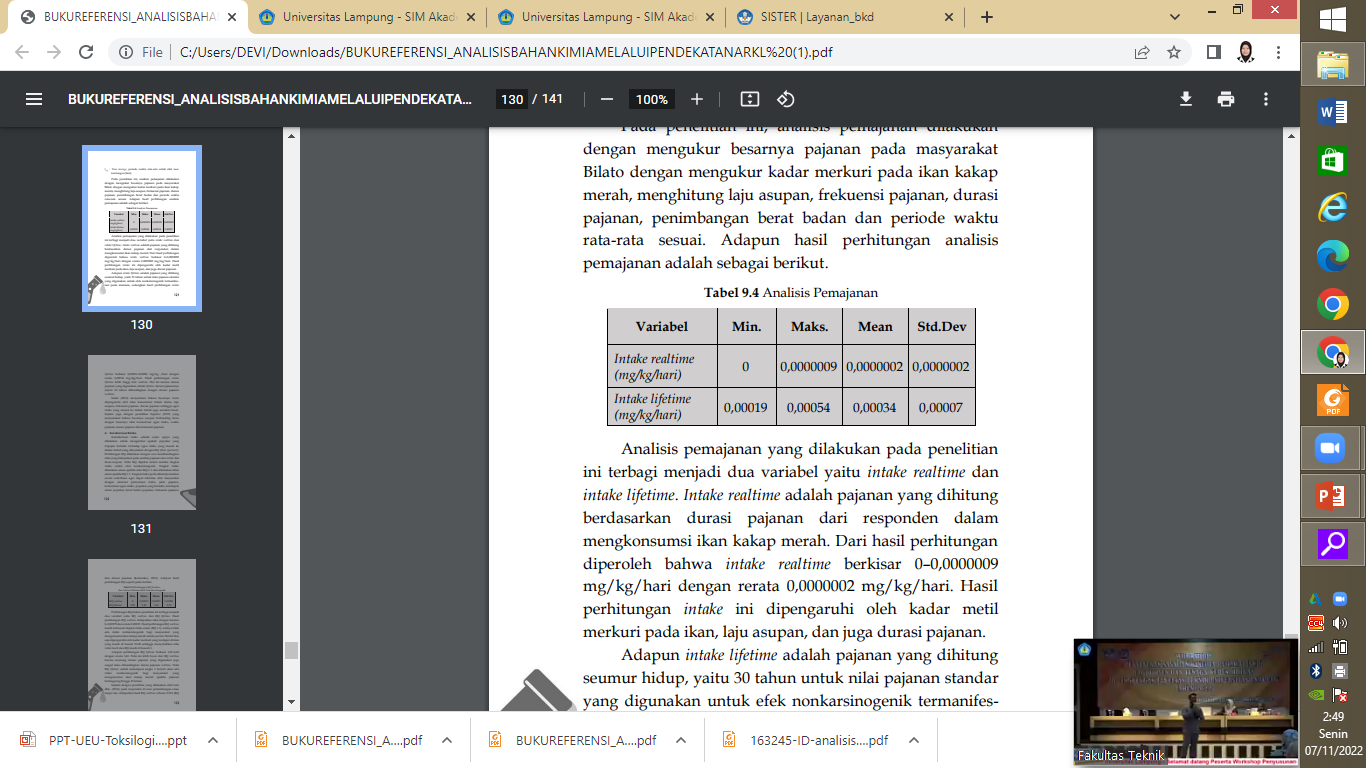 KARAKTERISTIK RESIKO
Karakterisasi Risiko Karakterisasi risiko adalah suatu upaya yang dilakukan untuk mengetahui apakah populasi yang terpajan berisiko terhadap agen risiko yang masuk ke dalam tubuh yang dinyatakan dengan RQ (Risk Quotient). 
Perhitungan RQ dilakukan dengan cara membandingkan nilai yang didapatkan pada analisis pajanan atau intake dan dosis-respons.
 Nilai RQ dipakai untuk menilai tingkat risiko untuk efek nonkarsinogenik. Tingkat risiko dikatakan aman apabila nilai RQ ≤ 1 dan dikatakan tidak aman apabila RQ > 1. Tingkat risiko perlu diinterpretasikan secara sederhana agar dapat diterima oleh masyarakat dengan memuat pernyataan risiko, jalur pajanan, konsentrasi agen risiko, populasi yang berisiko, kelompok umur populasi, berat badan populasi, frekuensi pajanan, dan durasi pajanan (Kemenkes, 2012). Adapun hasil perhitungan RQ seperti pada berikut.
TERIMA KASIH